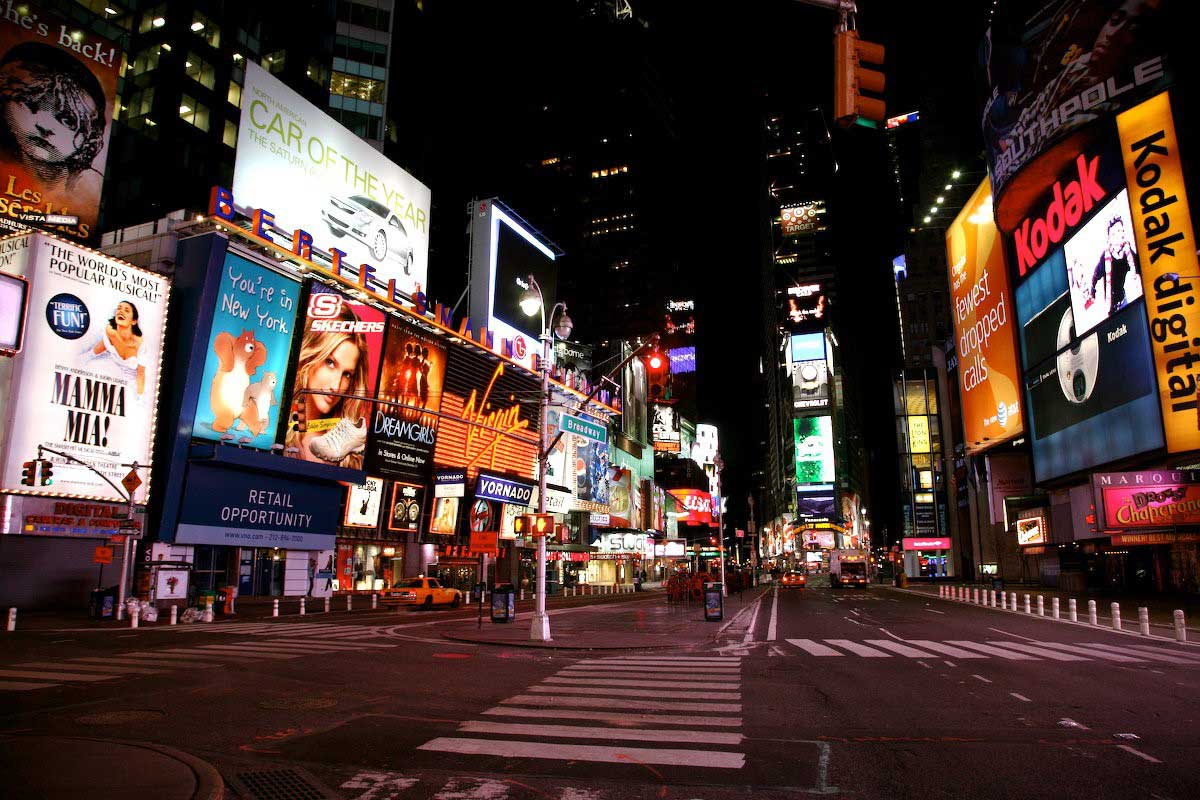 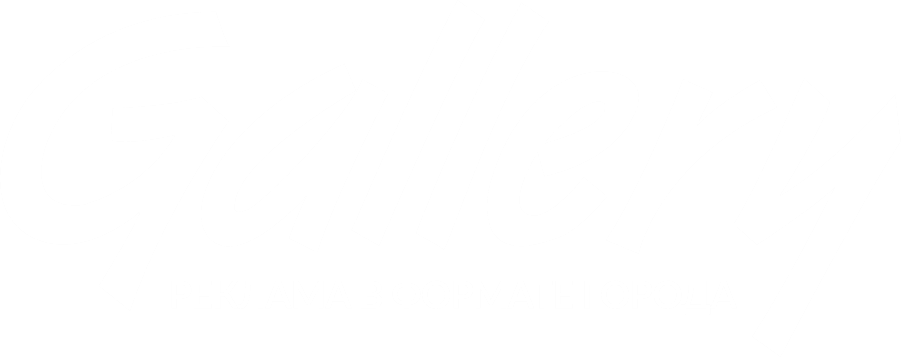 OOH – ТРЕНДЫ И ПЕРСПЕКТИВЫ
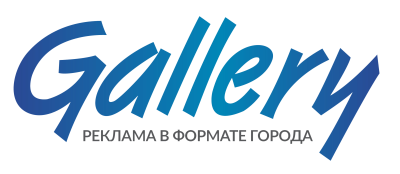 УМЕРЕННЫЙ РОСТ ВВП РОССИИ
источник: МВФ
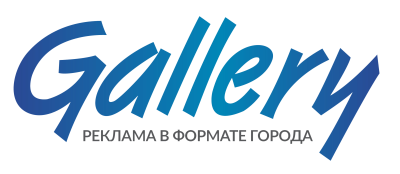 КОНКУРЕНЦИЯ ЗА КЛИЕНТА ОСТАЕТСЯ ОСТРОЙ
-1.4%
Реальные доходы населения
источник: РОССТАТ
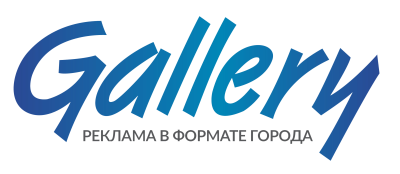 ПРЕДПОСЫЛКИ РОСТА БАНКОВСКОГО СЕКТОРА
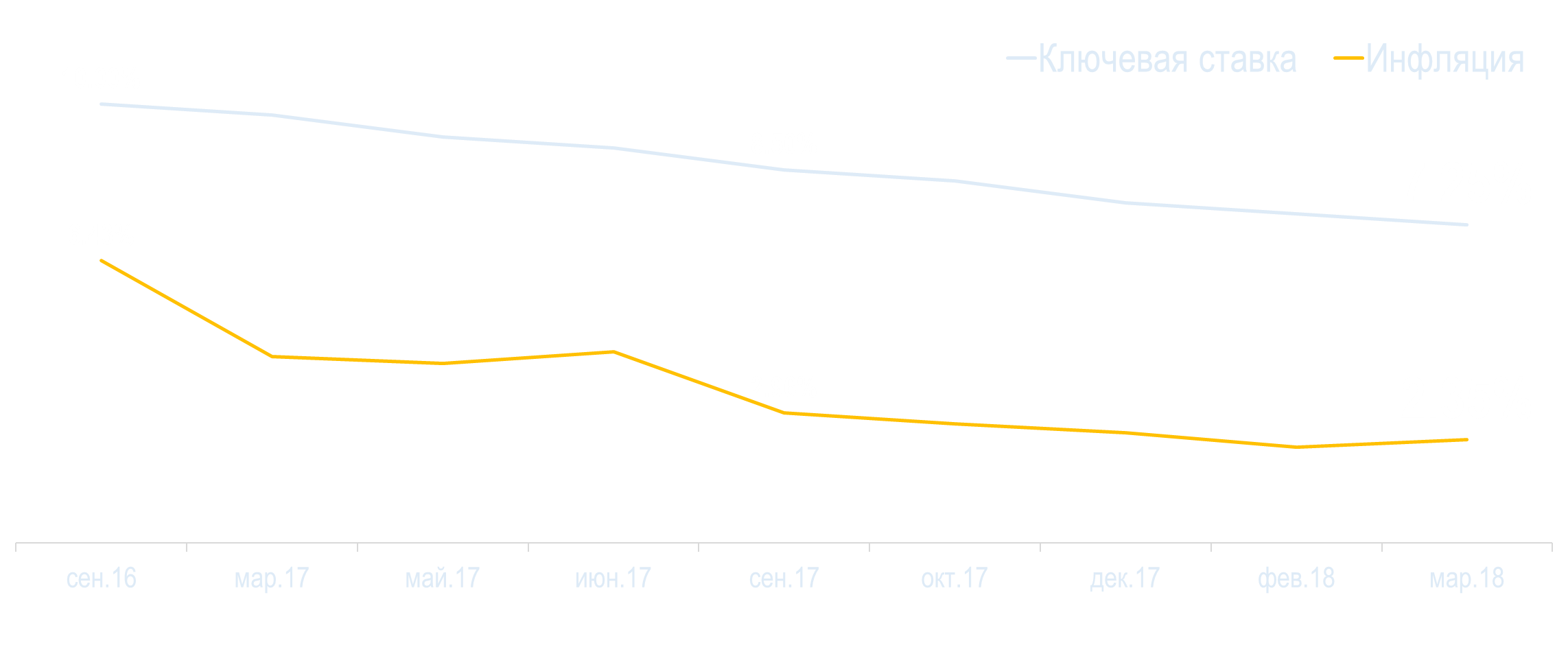 источник: ЕМИСС, ЦБ РФ
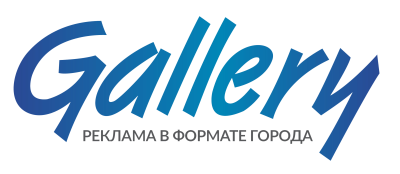 ПРЕДПОСЫЛКИ УВЕЛИЧЕНИЯ ПОТРЕБИТЕЛЬСКОЙ АКТИВНОСТИ
(трлн. руб.)
источник: ЦБ РФ
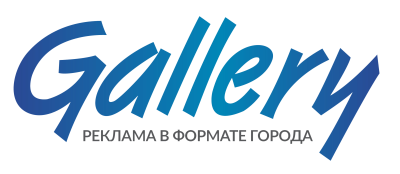 КОНКУРЕНЦИЯ ЗА КЛИЕНТА, БОЛЕЕ НИЗКИЕ СТАВКИ КРЕДИТОВ, ОДНИ ИЗ ДРАЙВЕРОВ РОСТА
+1 351
+19%
+442
+15%
+388
+99%
+303
+5%
+283
+21%
+176
+17%
+143
+37%
источник: ЭСПАР АНАЛИТИК, 2016 - 2017
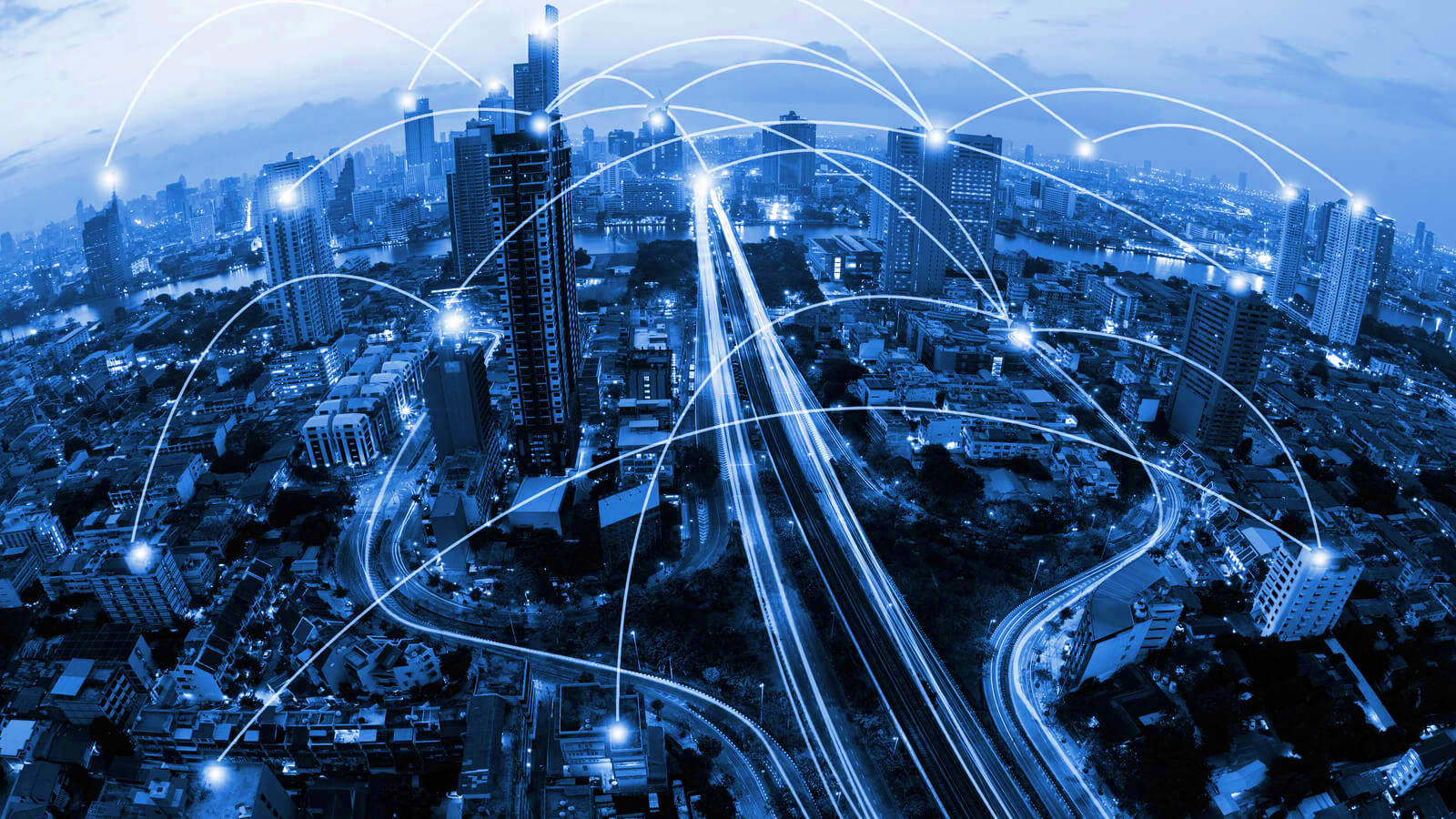 ГИБКОЕ ПЛАНИРОВАНИЕ
ОЦЕНКА ЭФФЕКТИВНОСТИ
ОЦЕНКА РЕНТАБЕЛЬНОСТИ ИНВЕСТИЦИЙ (ROI)
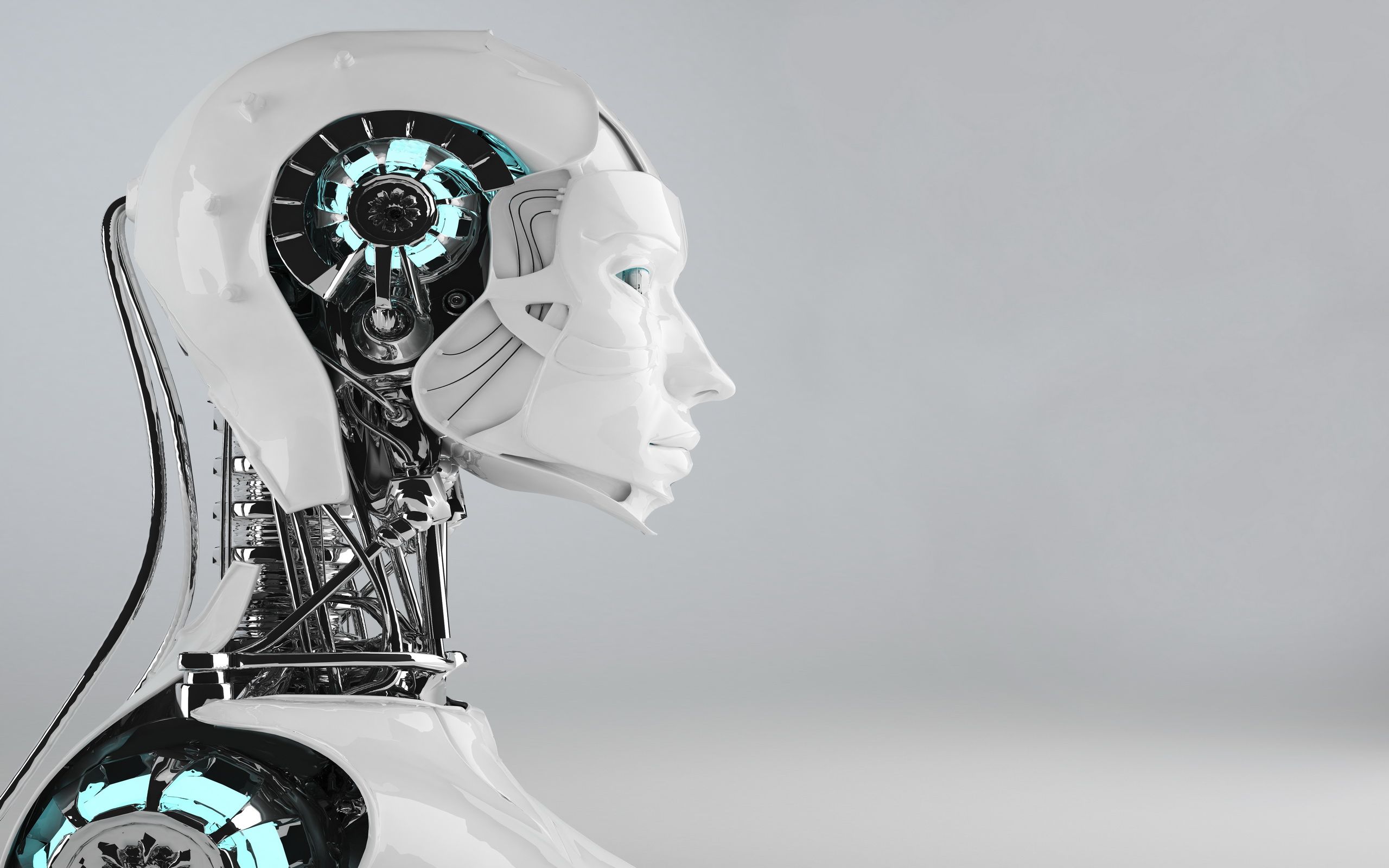 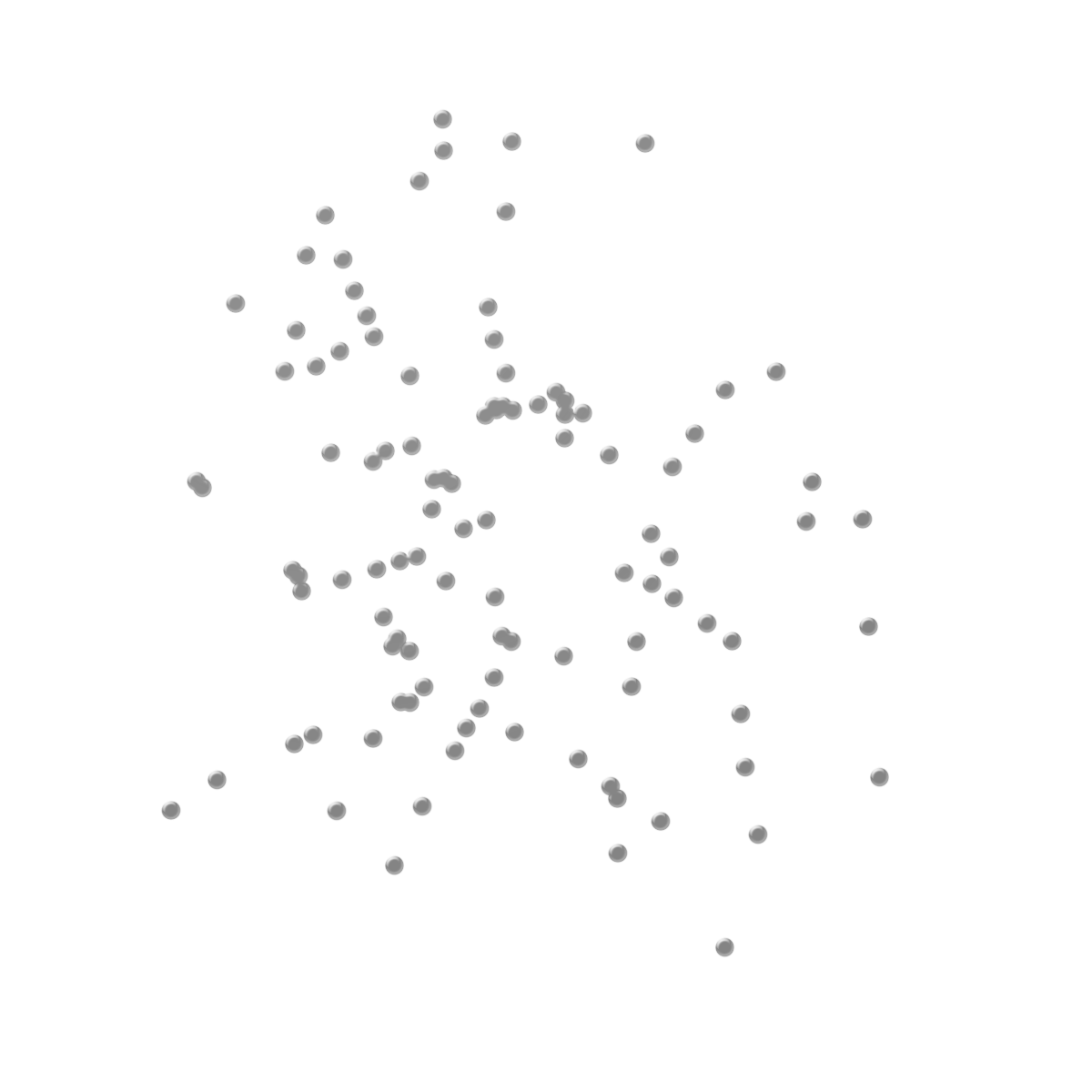 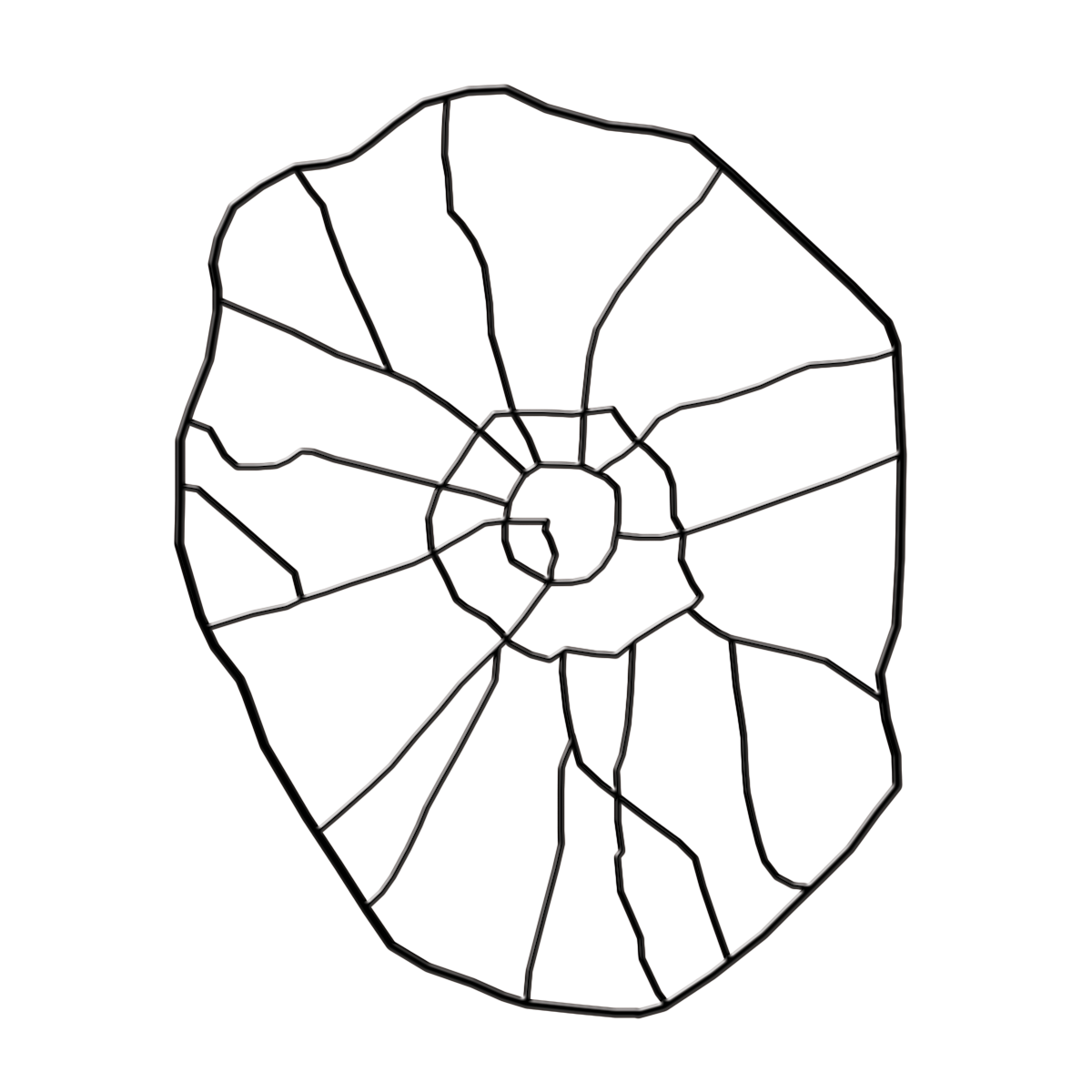 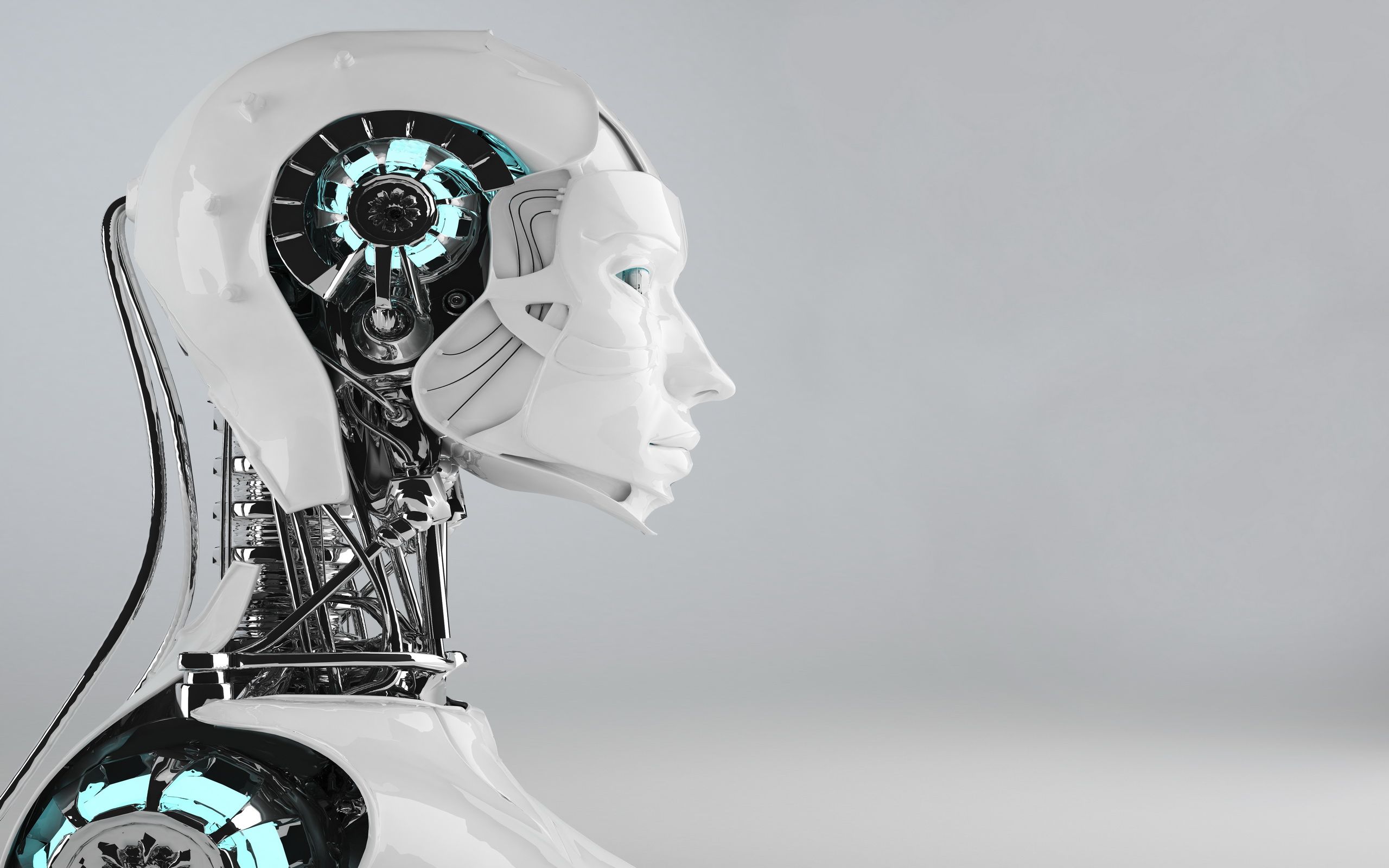 DIGITAL OUT-OF-HOME: НОВЫЙ ЭТАП В РАЗВИТИИ OOH
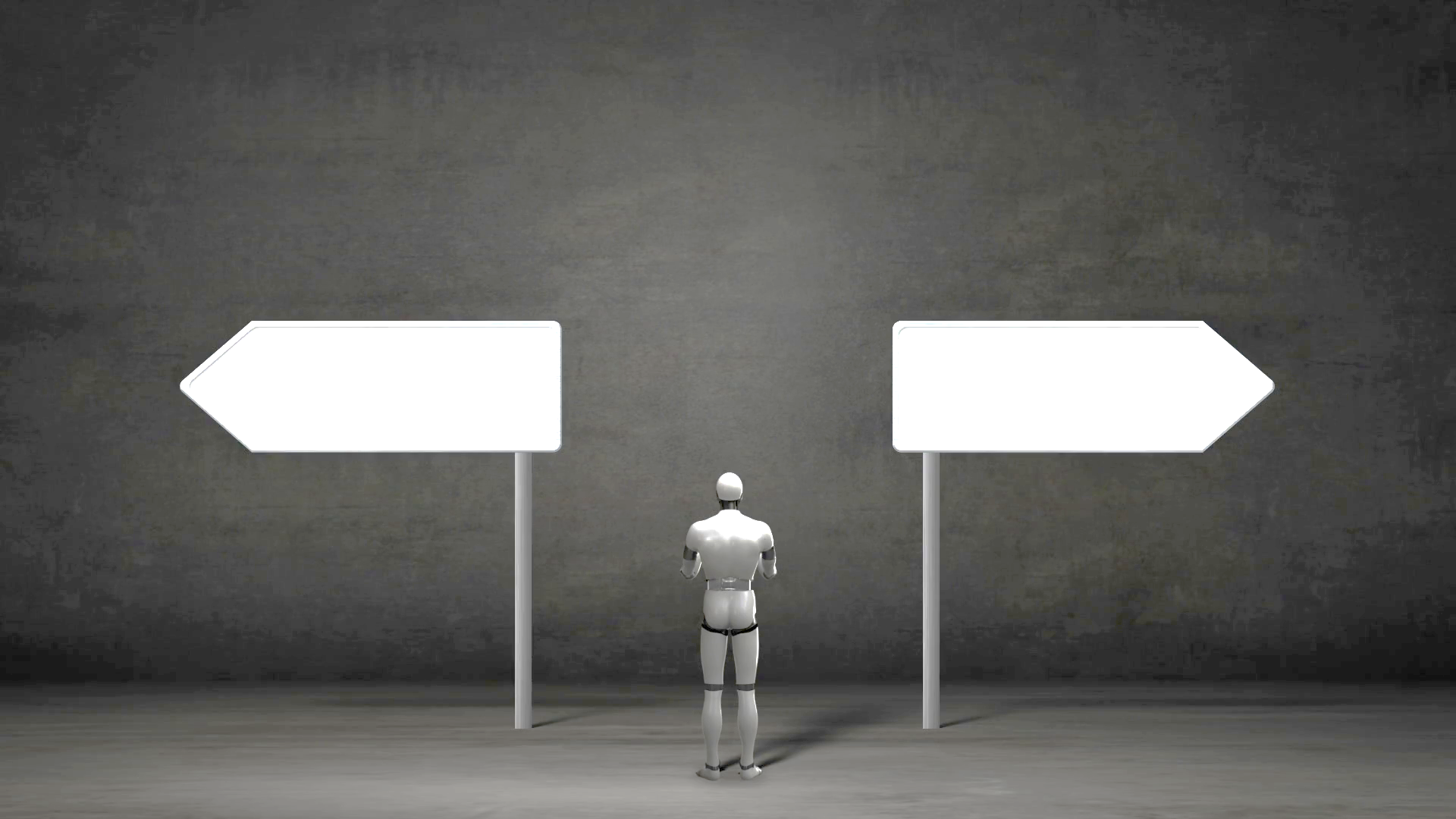 ФОРМАТ DOOH ТРАНСФОРМИРУЕТСЯ:
ОТ АРЕНДЫ ЩИТА К ПОКАЗАМ И КОНТАКТАМ
КОНТАКТЫ
ПОКАЗЫ
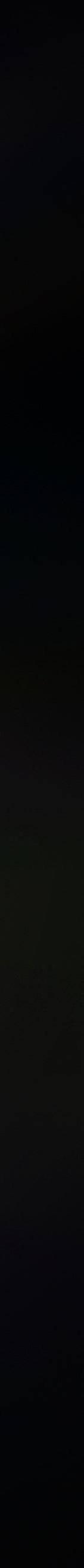 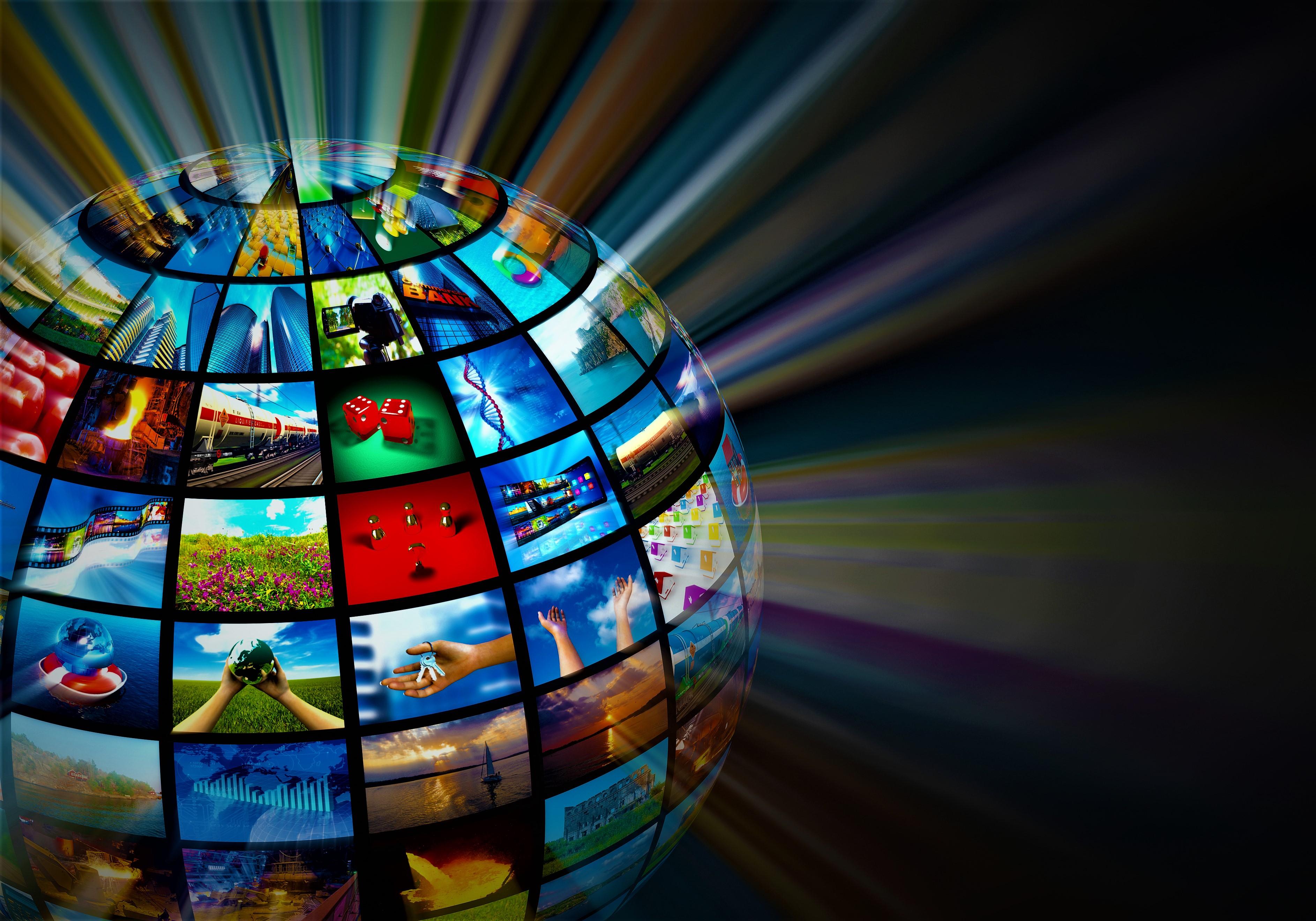 РАЗМЕЩЕНИЕ ПО ПОКАЗАМ:
НУЖНОЕ КОЛИЧЕСТВО ПОКАЗОВ
НА НУЖНЫЙ ПЕРИОД
РАЗМЕЩЕНИЕ ПО КОНТАКТАМ:
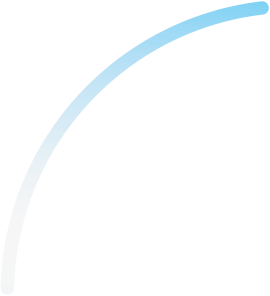 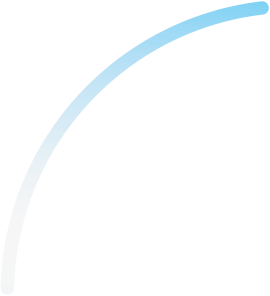 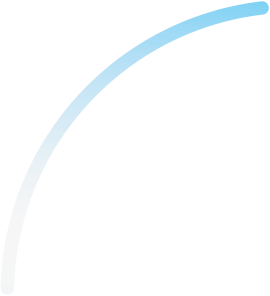 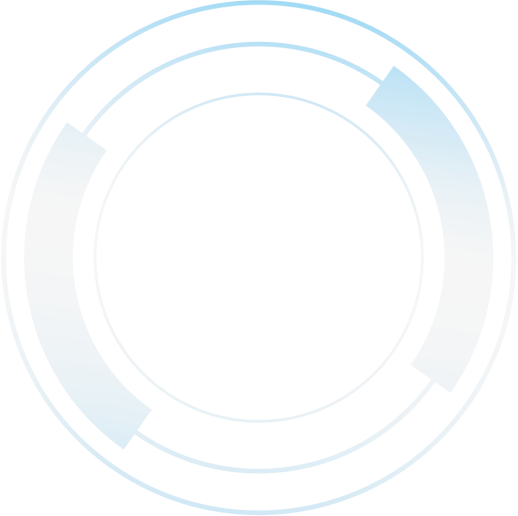 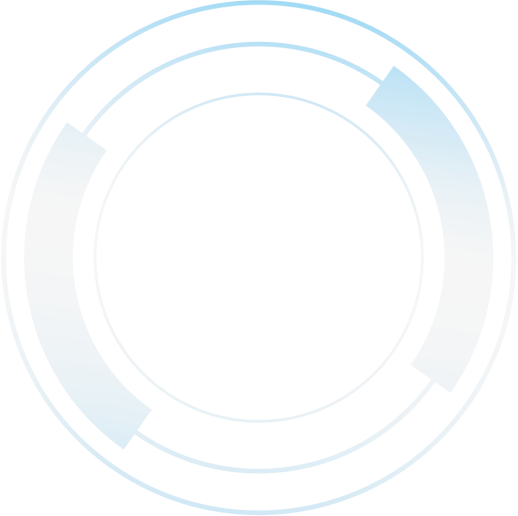 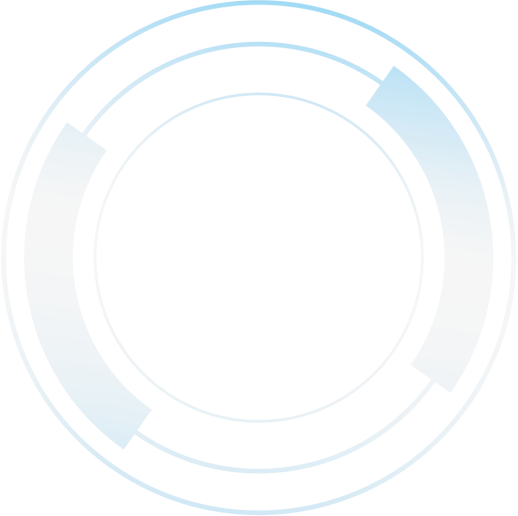 >21
МЛН.
ПОКАЗОВ
>1.1
  МЛРД.
КОНТАКТОВ
65
КАМПАНИЙ
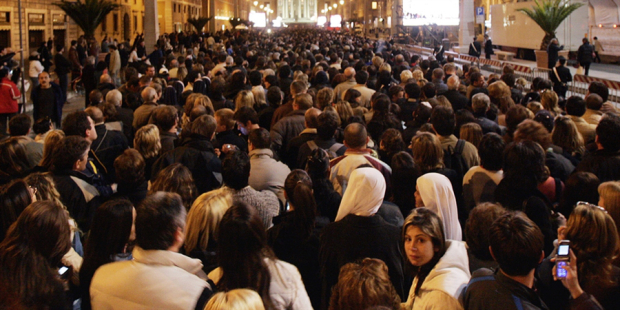 РАНЬШЕ
ГРАНИЦЫ МЕЖДУ ОНЛАЙНОМ И ОФФЛАЙНОМ РАЗМЫВАЮТСЯ
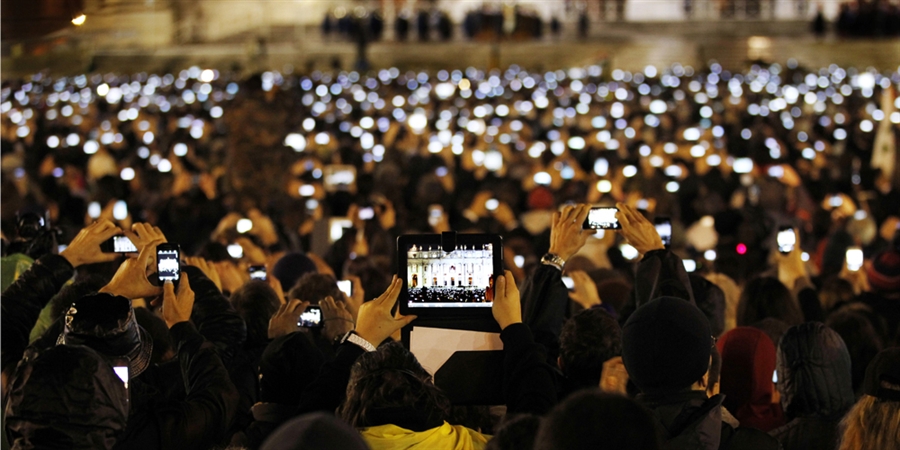 СЕЙЧАС
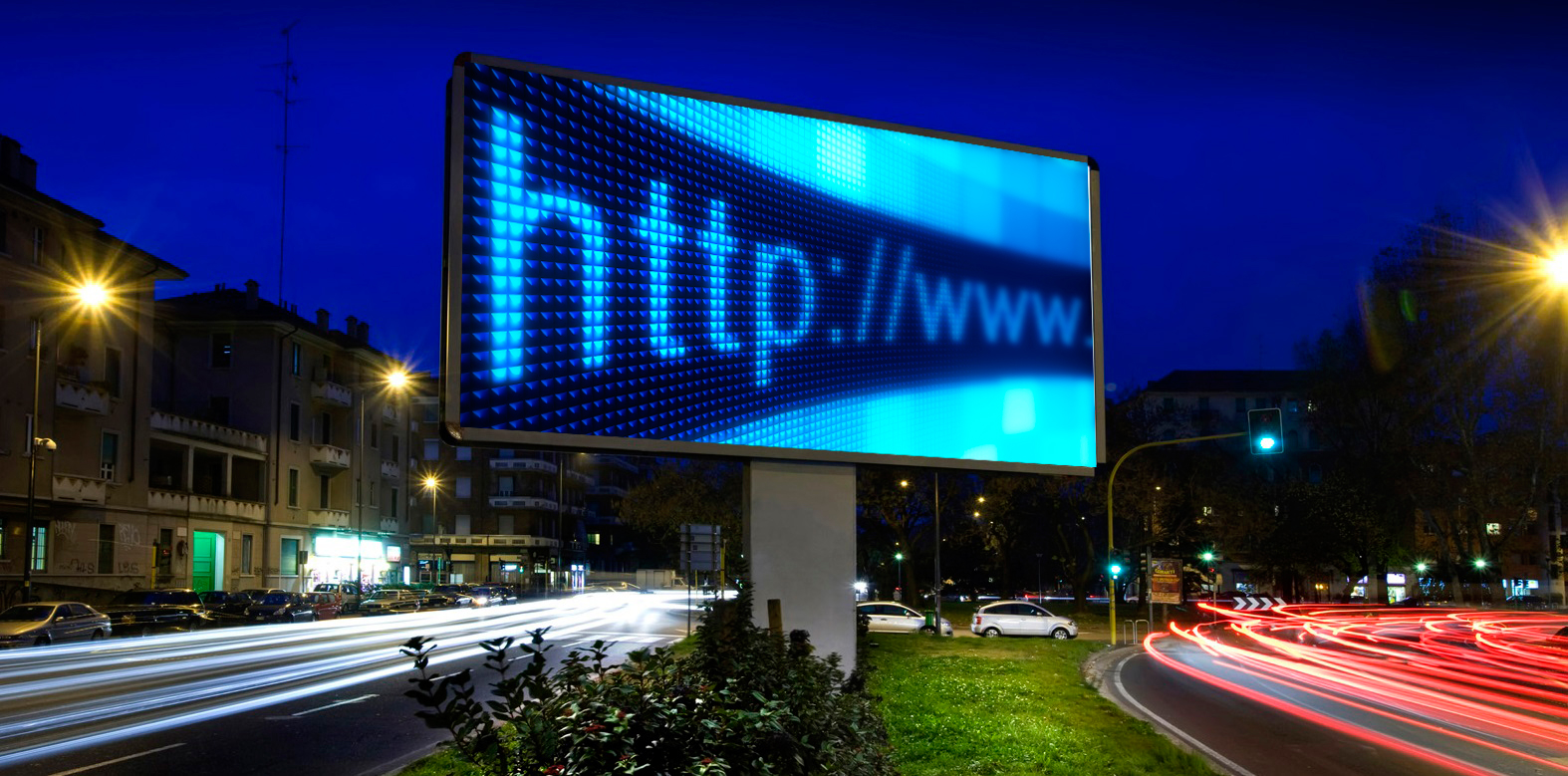 DIGITAL OUT-OF-HOME ИНТЕГРИРУЕТСЯ С ОНЛАЙНОМ